ERCOT 90th 
percentile load forecast



Calvin Opheim
Manager, Load Forecasting & Analysis

PLWG
July 20, 2016
Outline of Today’s Presentation
Process for creating ERCOT’s 90th percentile forecast

Model accuracy - looking back at the 2015 summer peak

Comparison of SSWG and ERCOT 90th percentile forecasts

2017 summer peak forecast comparison

Questions
2
ERCOT’s 
90th Percentile Forecast
90th Percentile (90/10) Forecast
Performed at the Weather Zone Level
Historical weather from calendar years 2002 – 2014 is used as input into each hourly weather zone forecast model
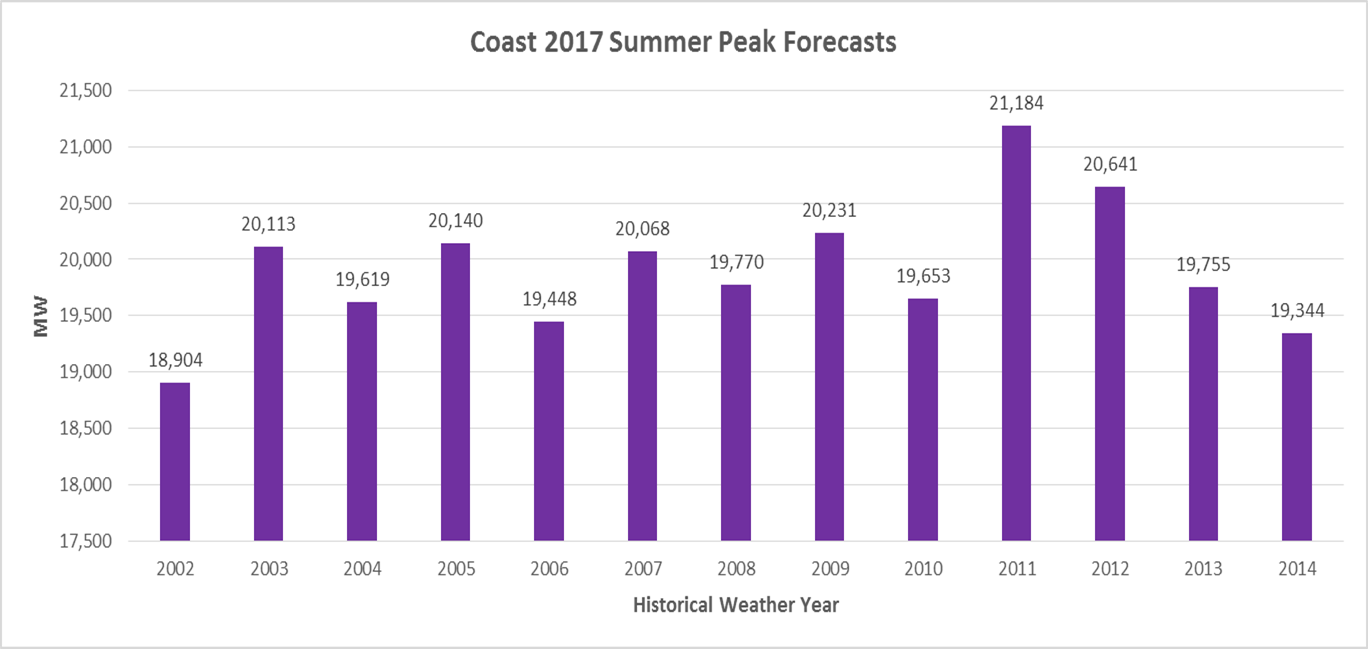 4
90th Percentile (90/10) Forecast
Performed at the Weather Zone Level
Forecasted values are sorted from high to low for each year
The sorted values are used to calculate the 90th percentile (and average) by rank


Example:
Below are the top 5 peak values for Coast for 2017
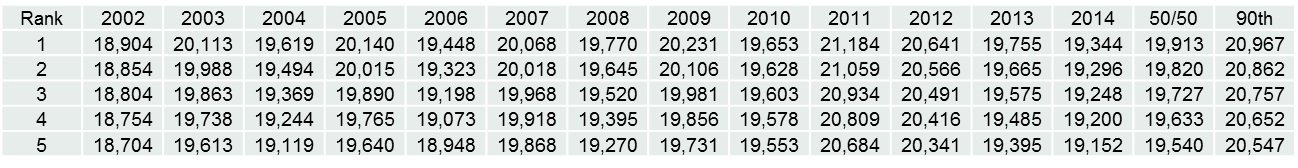 5
90th Percentile (90/10) Forecast
Performed at the Weather Zone Level
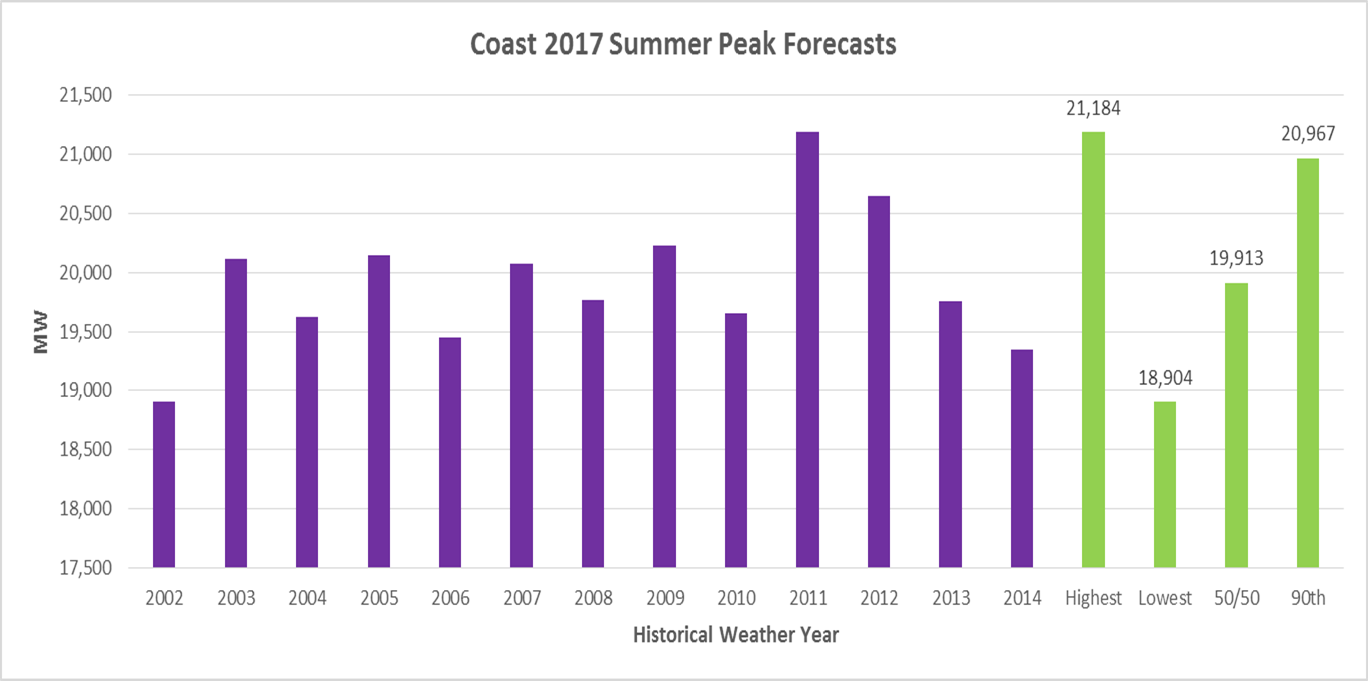 6
90th Percentile (90/10) Forecast
Performed at the Weather Zone Level
This process is completed for every weather zone, for each forecasted year (2016 – 2025)

ERCOT (90/10) Forecast
After the weather zone (90/10) hourly load forecasts are completed, the results are mapped into a representative historical calendar by rank
The 2003 calendar was selected (as has been our convention in the past)
7
Model Accuracy
2015 Summer Peak
Weather Zones
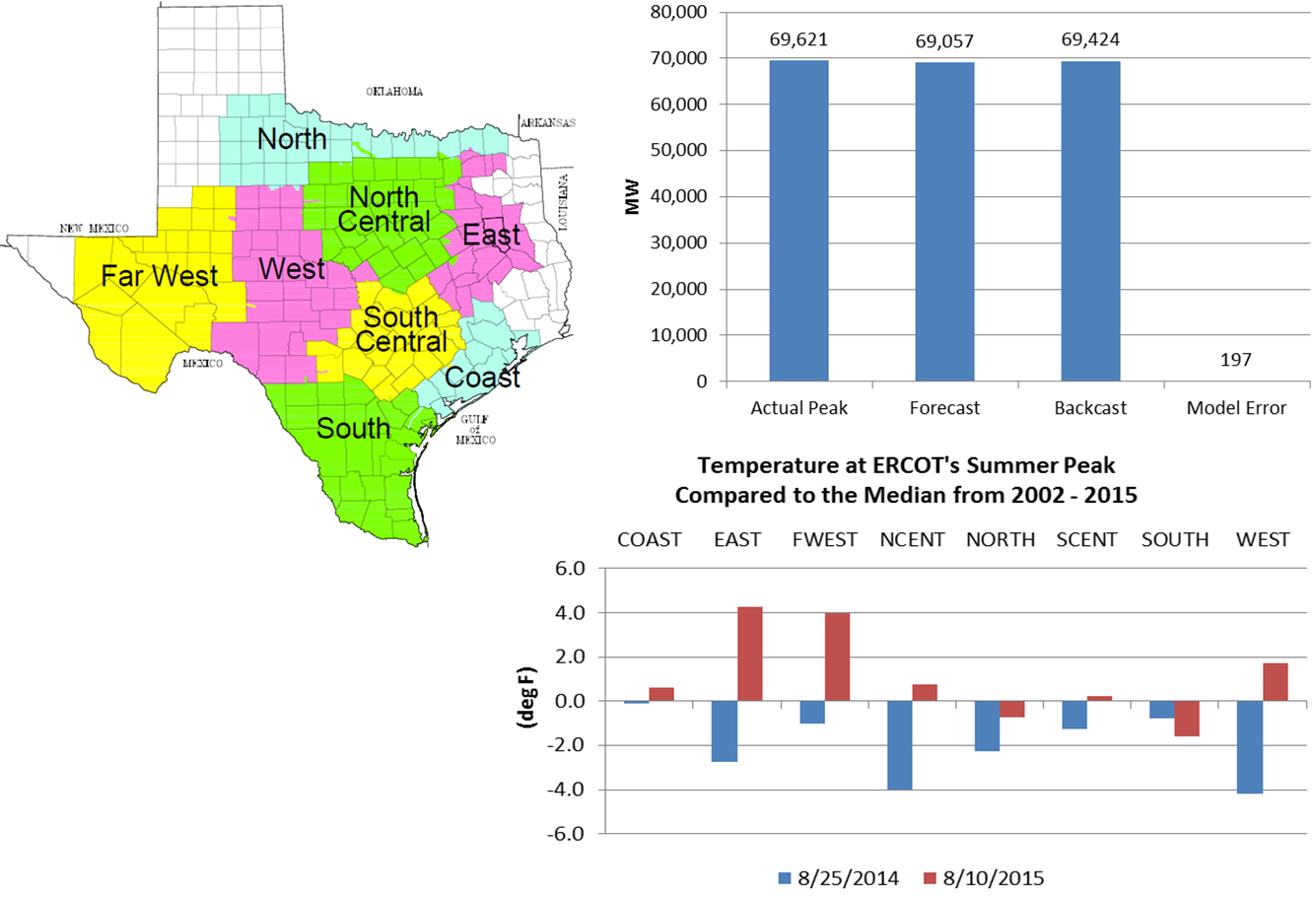 9
Comparison of SSWG and ERCOT’s 90th percentile forecasts
Load definitions
ERCOT’s load forecast is based on transmission adjusted load values
Does not include PUN load
Only includes load that ERCOT serves

SSWG’s load forecasts are calculated at the distribution level
Includes PUN load
11
Caution
The charts that follow show ERCOT’s load forecast values (and actual load values) adjusted by removing transmission losses and adding PUN load. 
 
This is not the typical way that ERCOT reports its load forecast or its actual load.  

The listed values will not agree with ERCOT’s published official load forecast documentation.
12
90th Percentile (90/10) Forecast
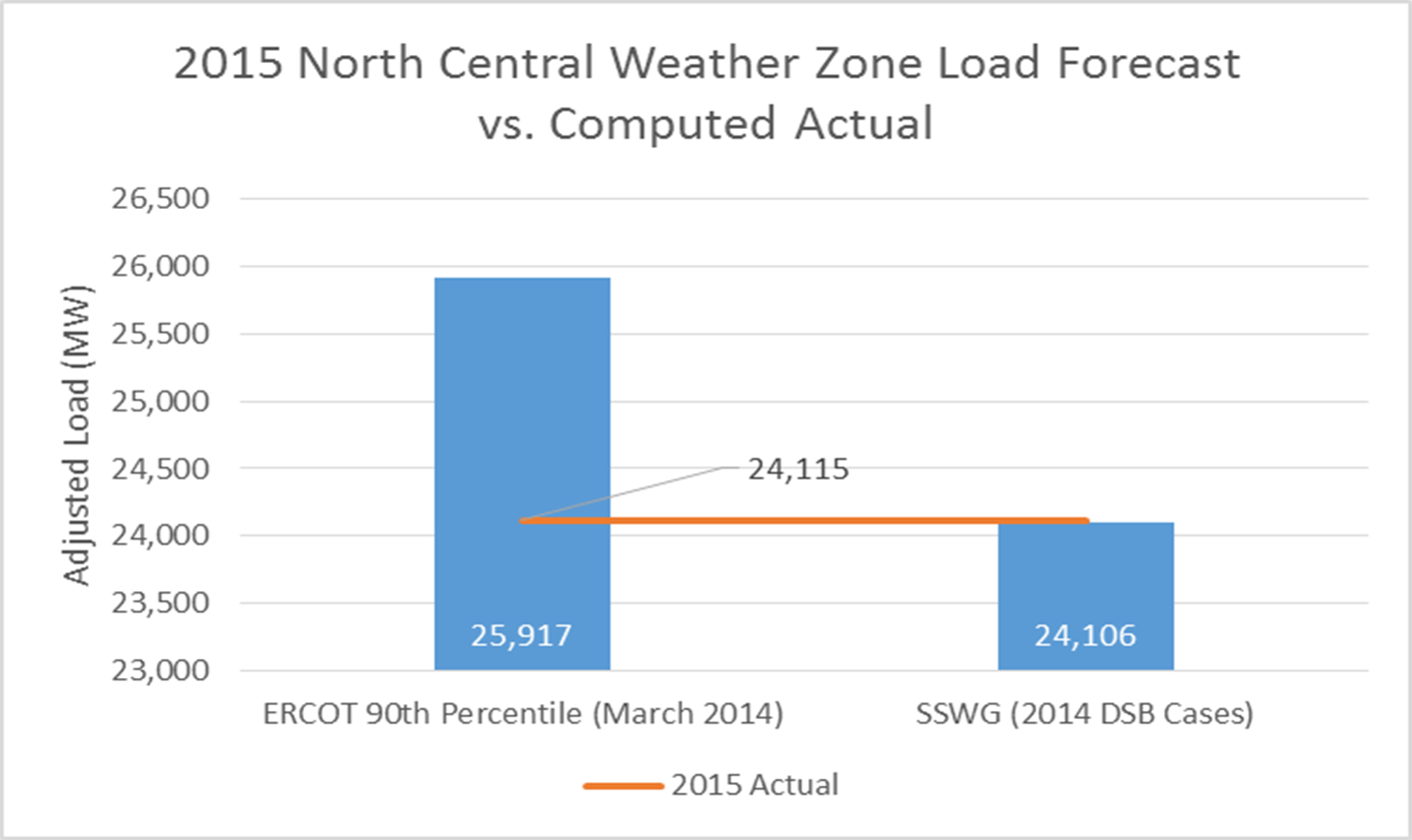 13
90th Percentile (90/10) Forecast
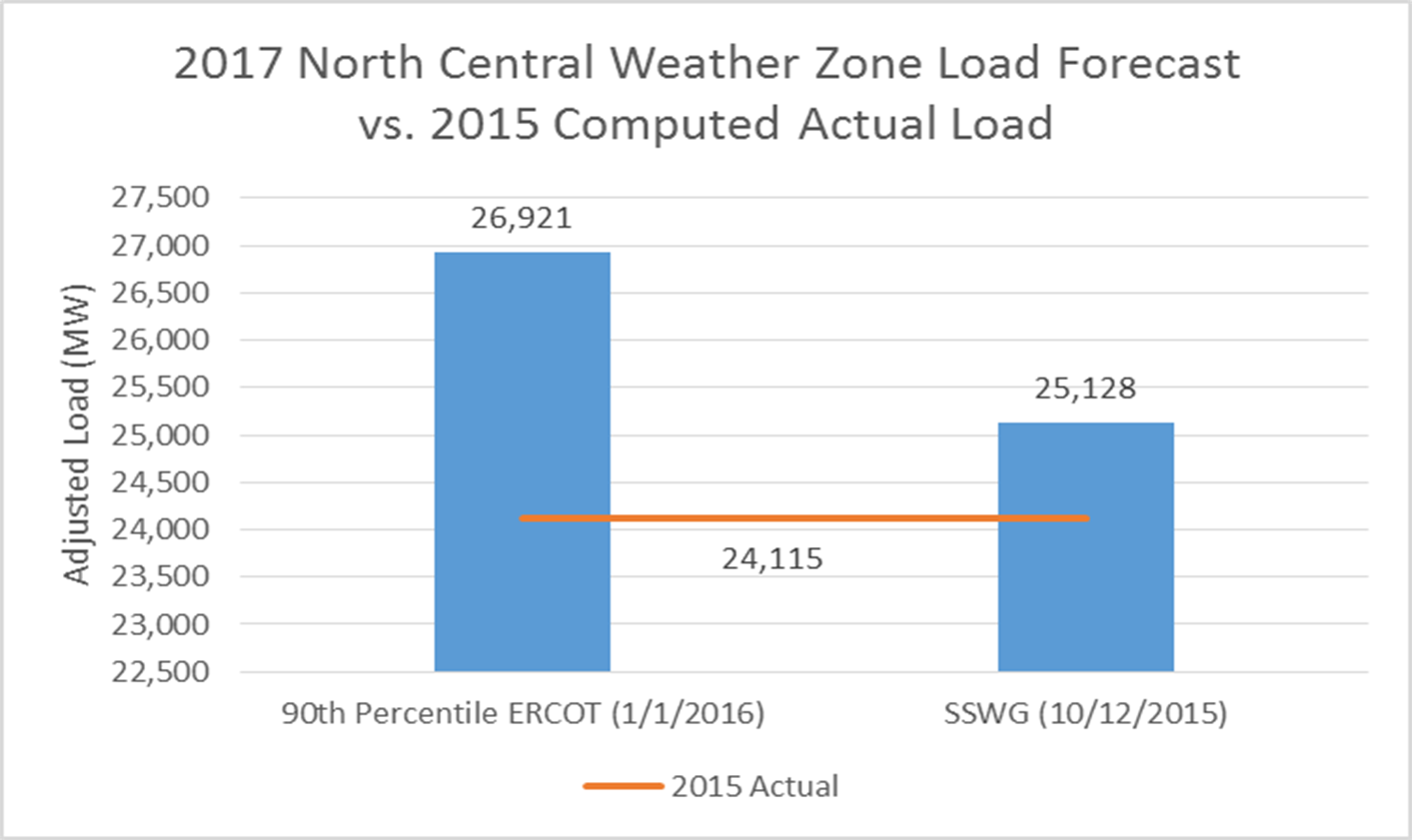 14
90th Percentile (90/10) Forecast
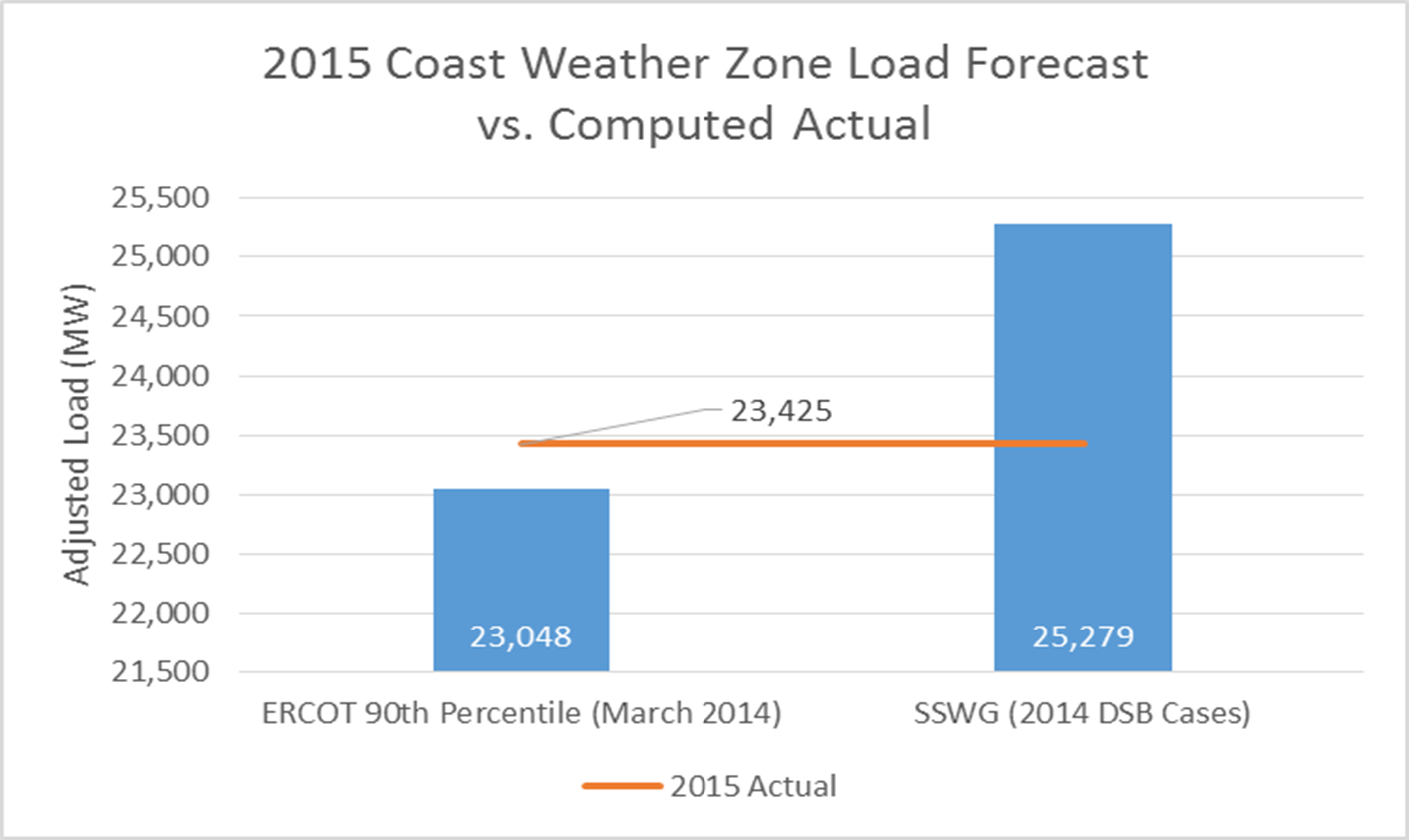 15
90th Percentile (90/10) Forecast
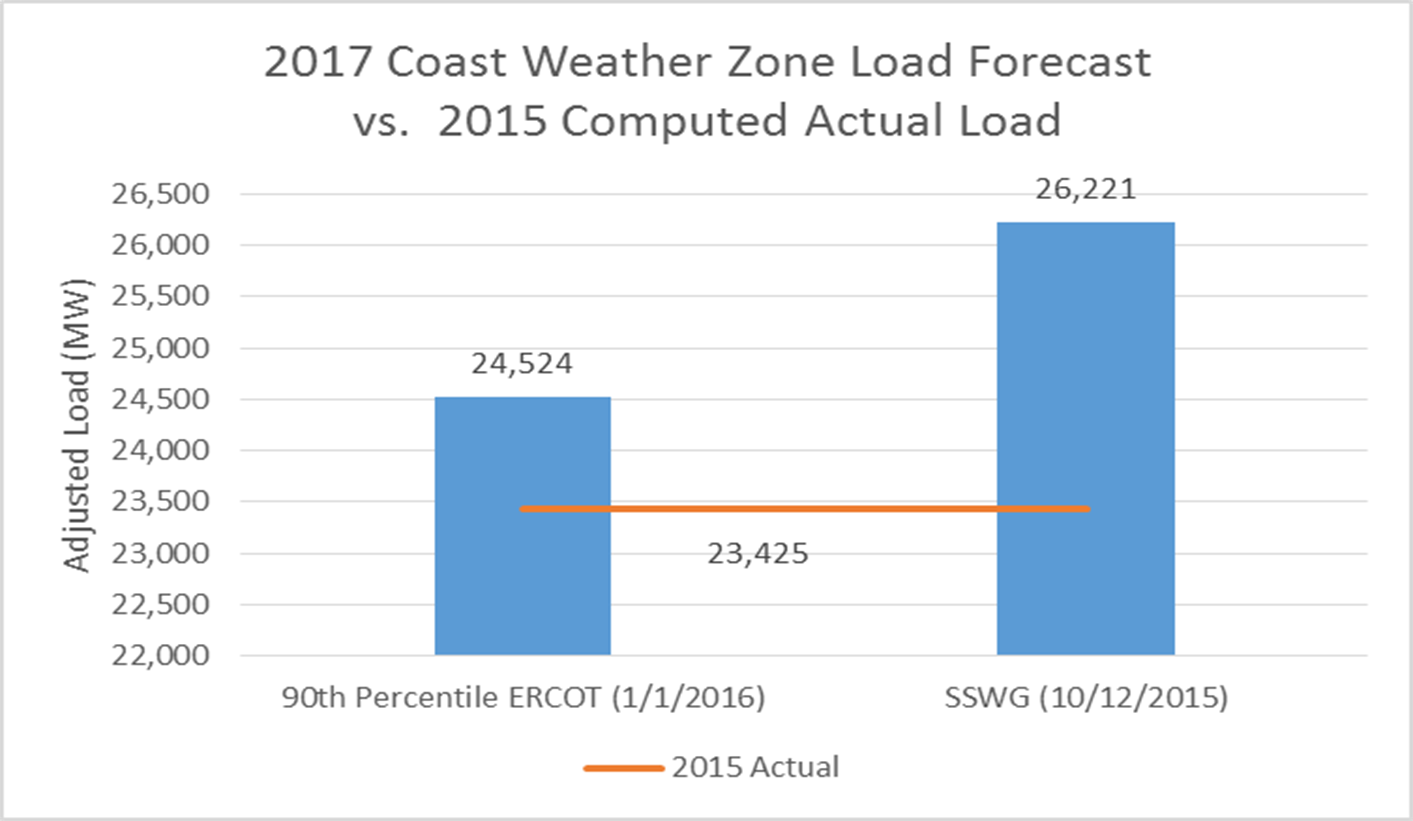 16
90th Percentile (90/10) Forecast
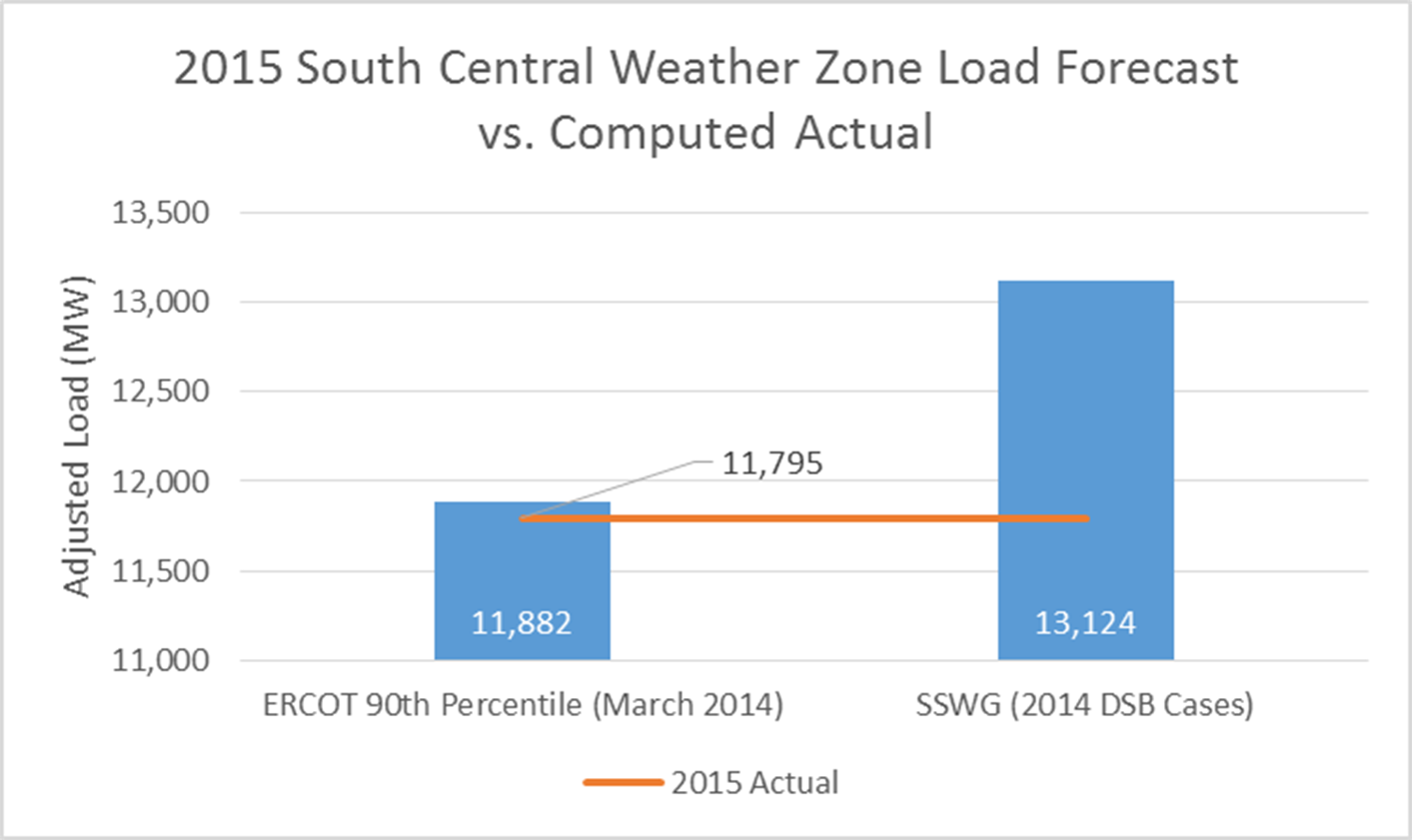 17
90th Percentile (90/10) Forecast
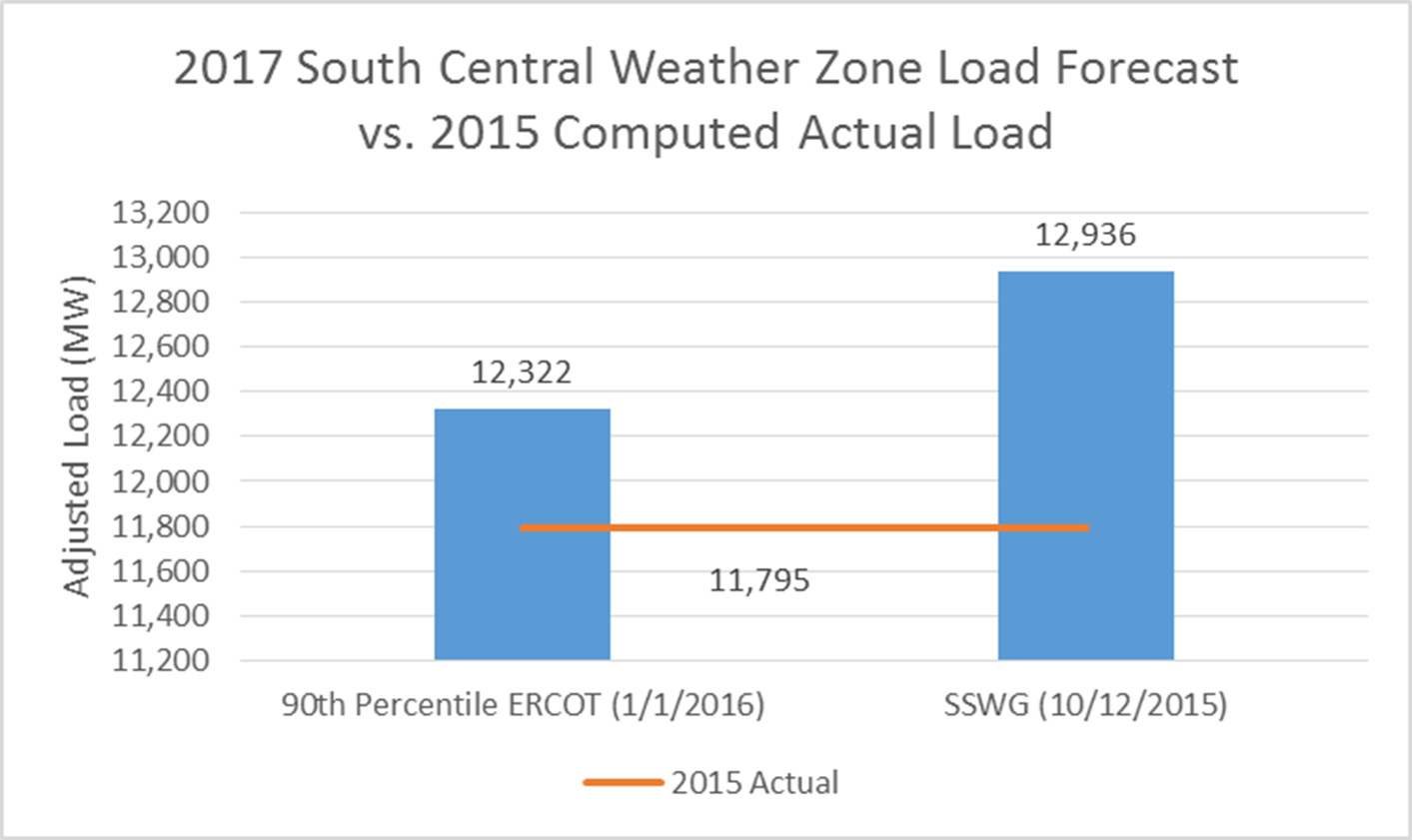 18
90th Percentile (90/10) Forecast
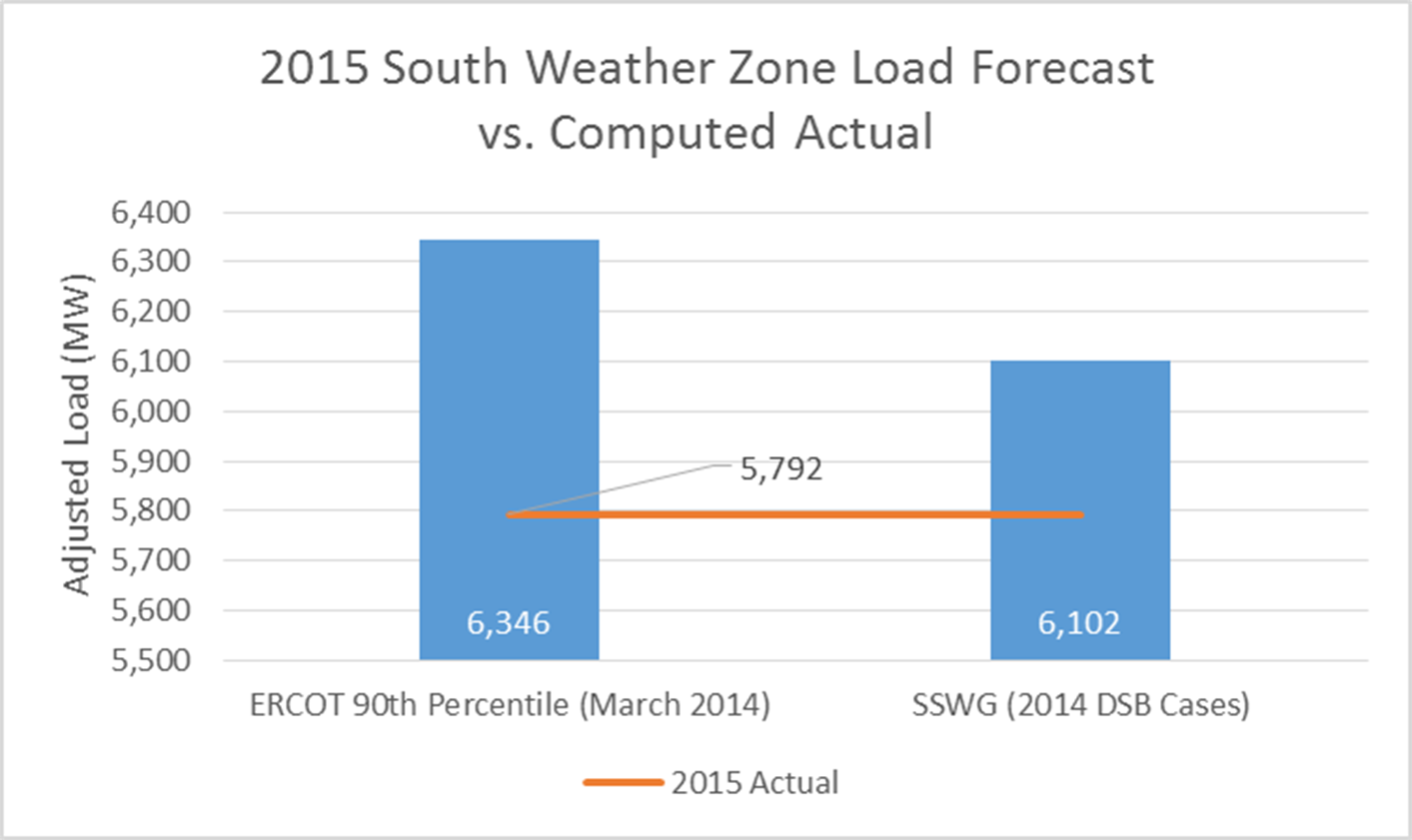 19
90th Percentile (90/10) Forecast
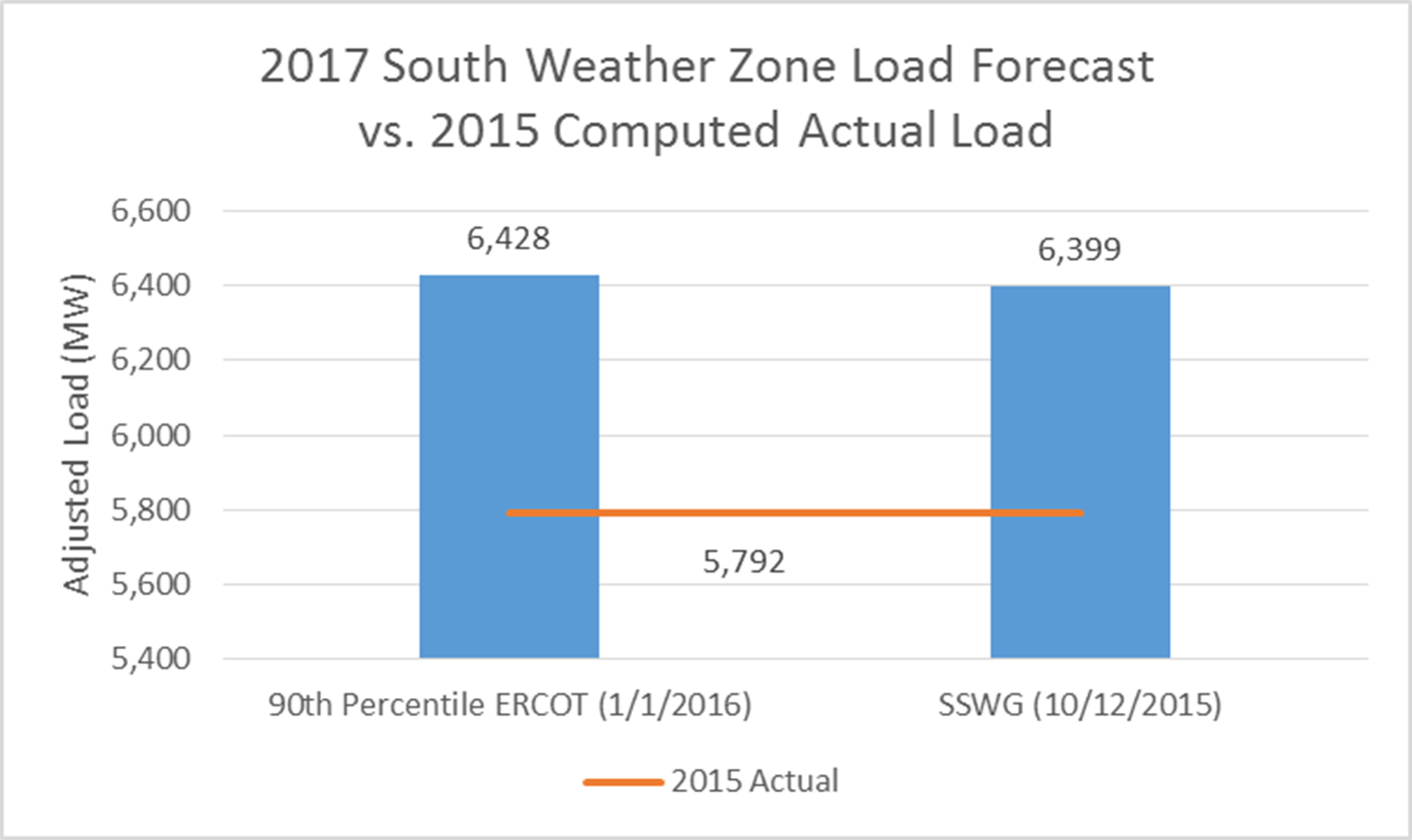 20
90th Percentile (90/10) Forecast
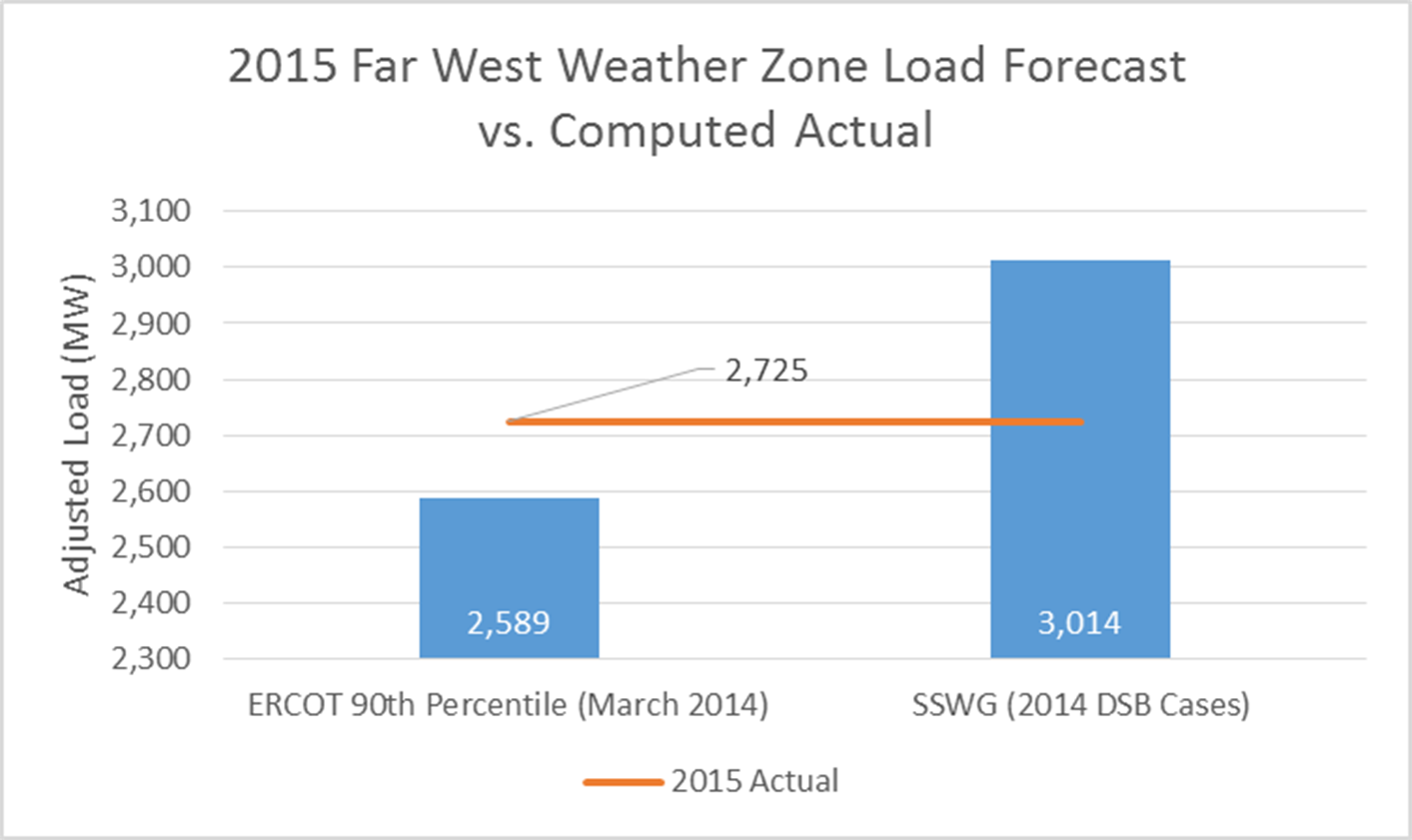 21
90th Percentile (90/10) Forecast
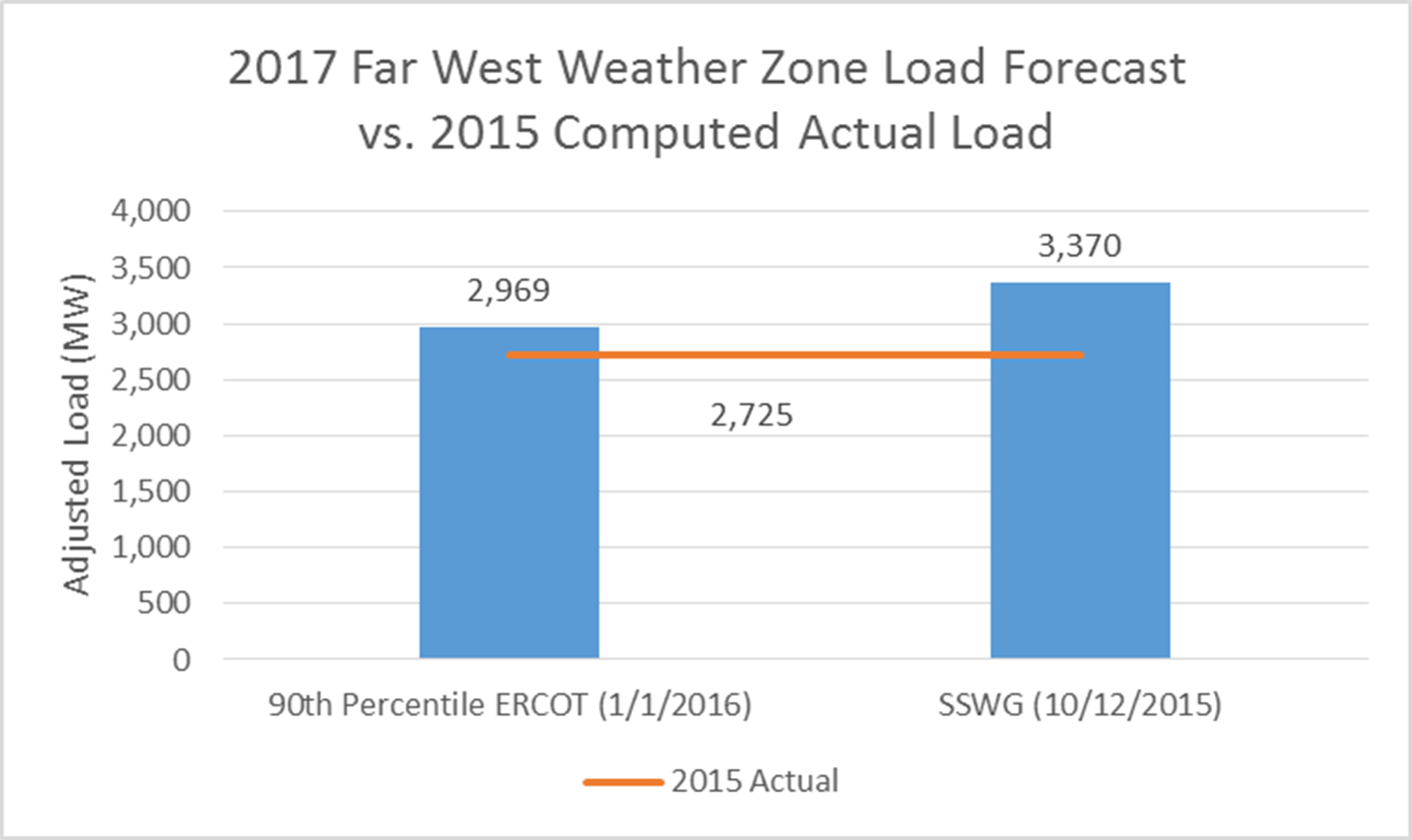 22
90th Percentile (90/10) Forecast
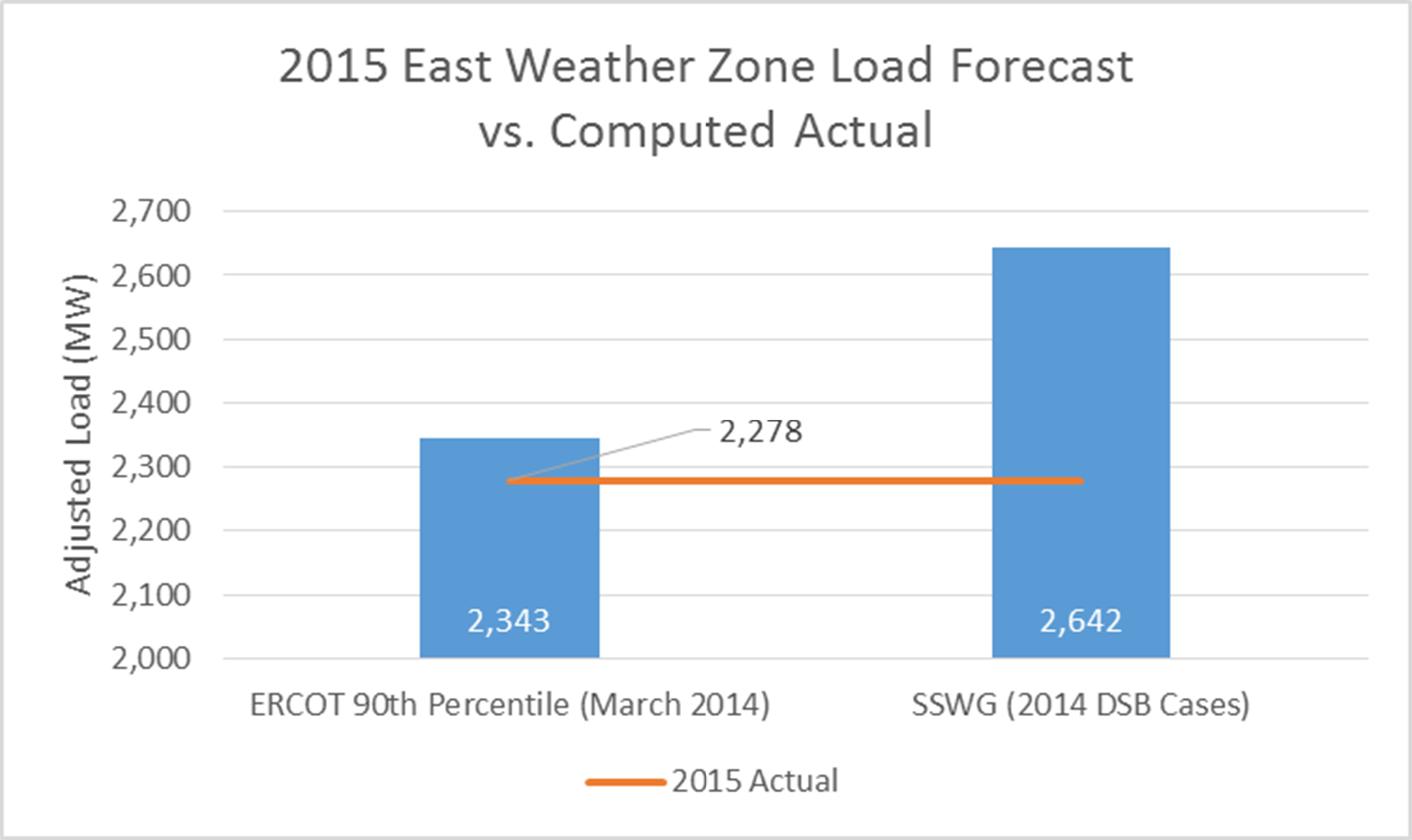 23
90th Percentile (90/10) Forecast
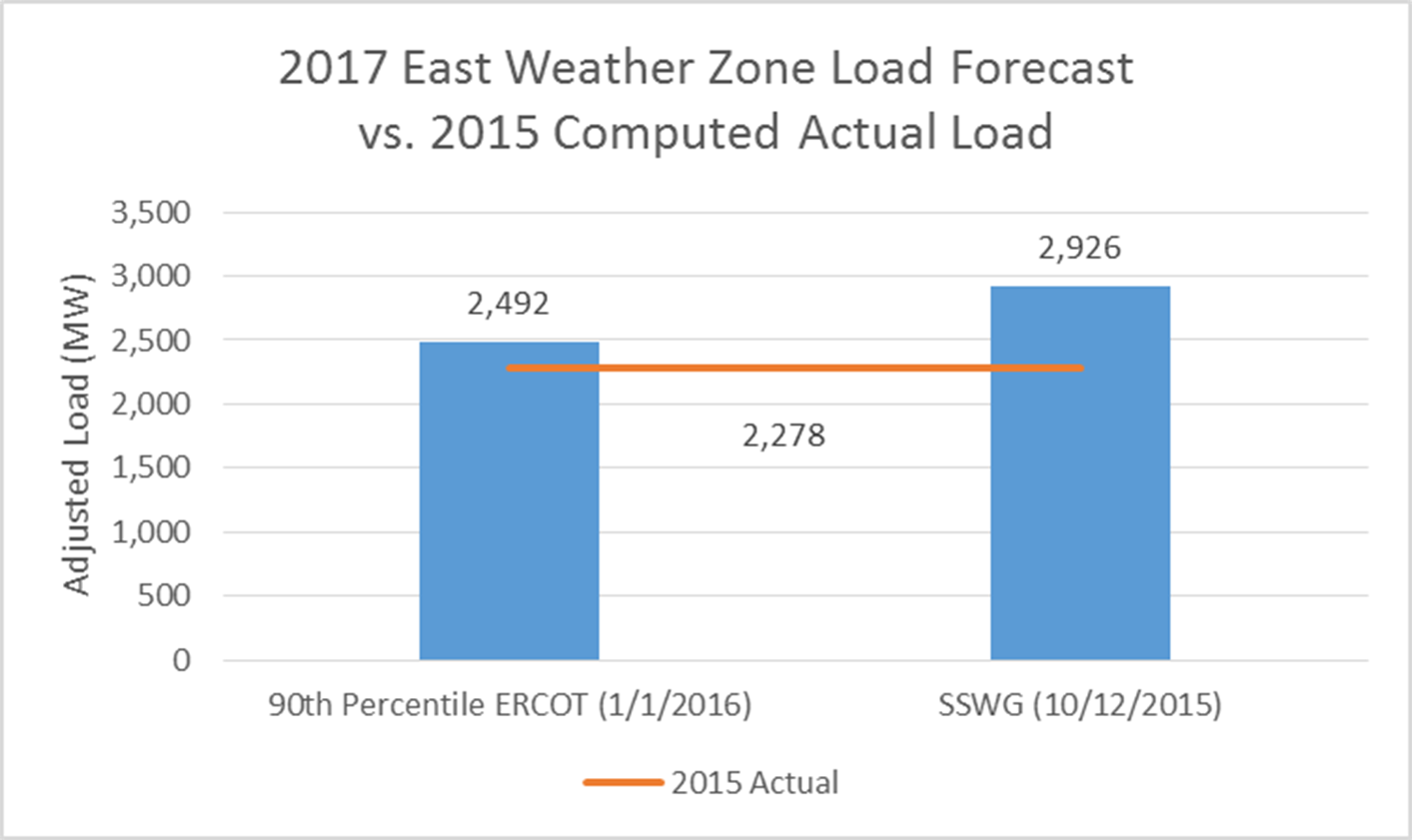 24
90th Percentile (90/10) Forecast
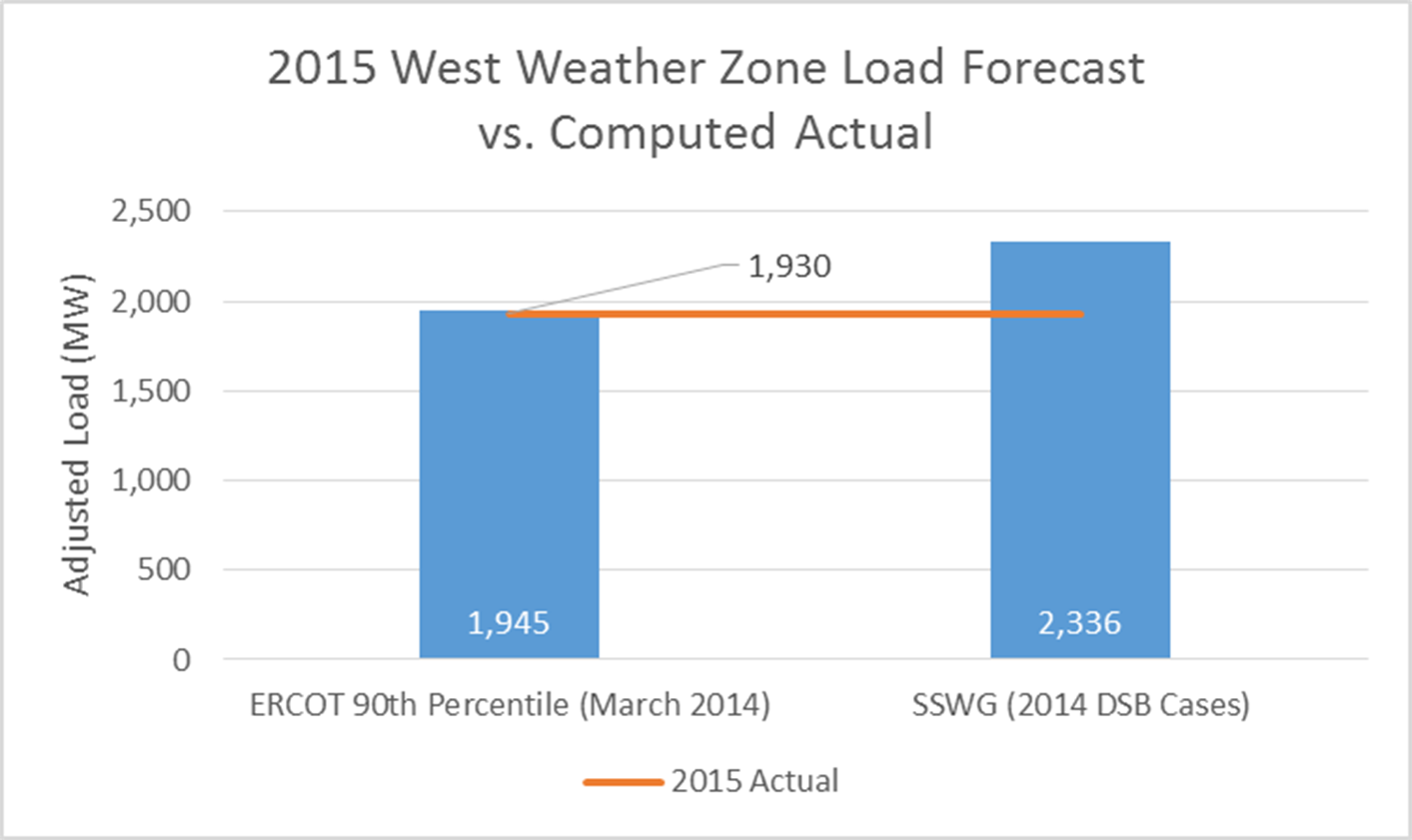 25
90th Percentile (90/10) Forecast
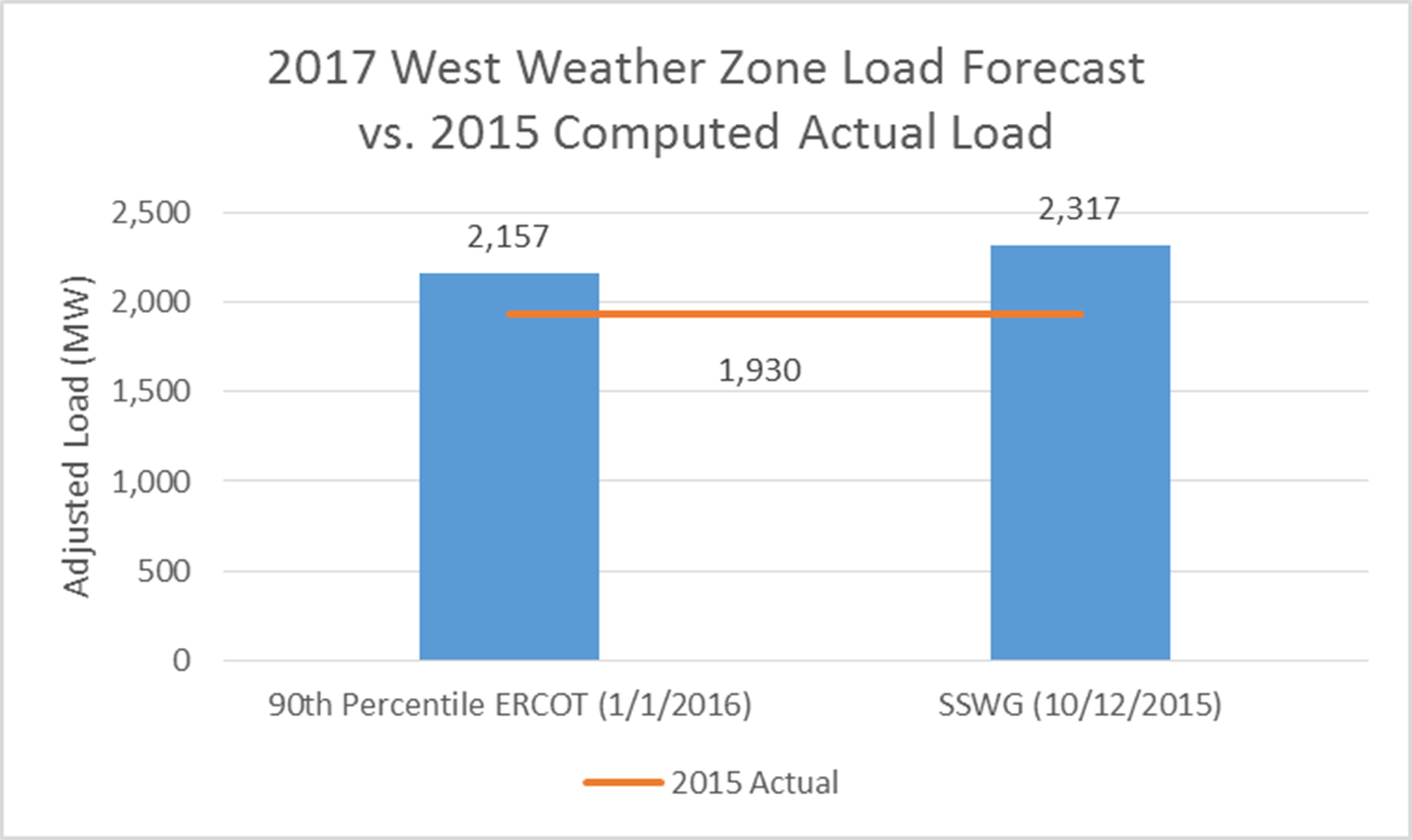 26
90th Percentile (90/10) Forecast
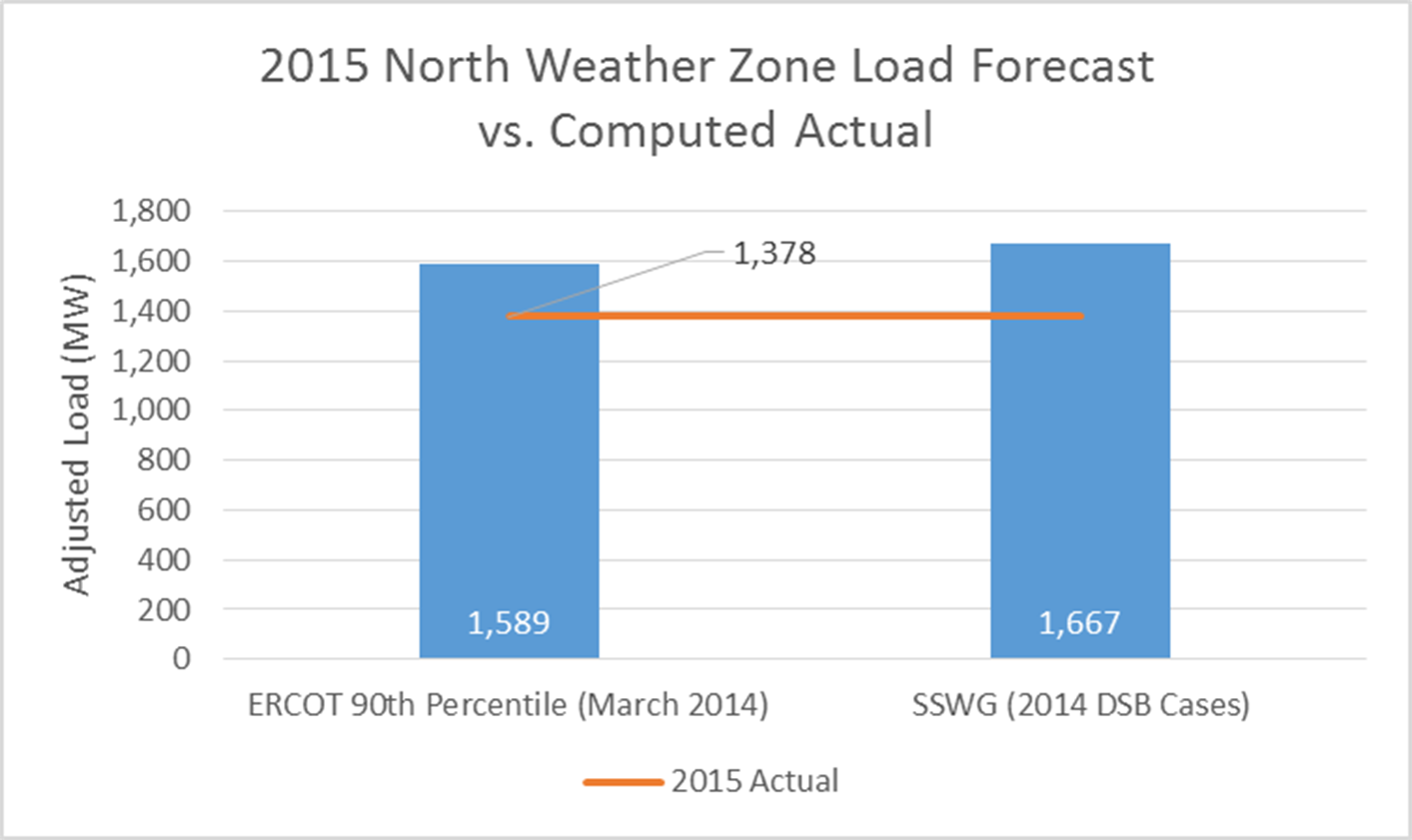 27
90th Percentile (90/10) Forecast
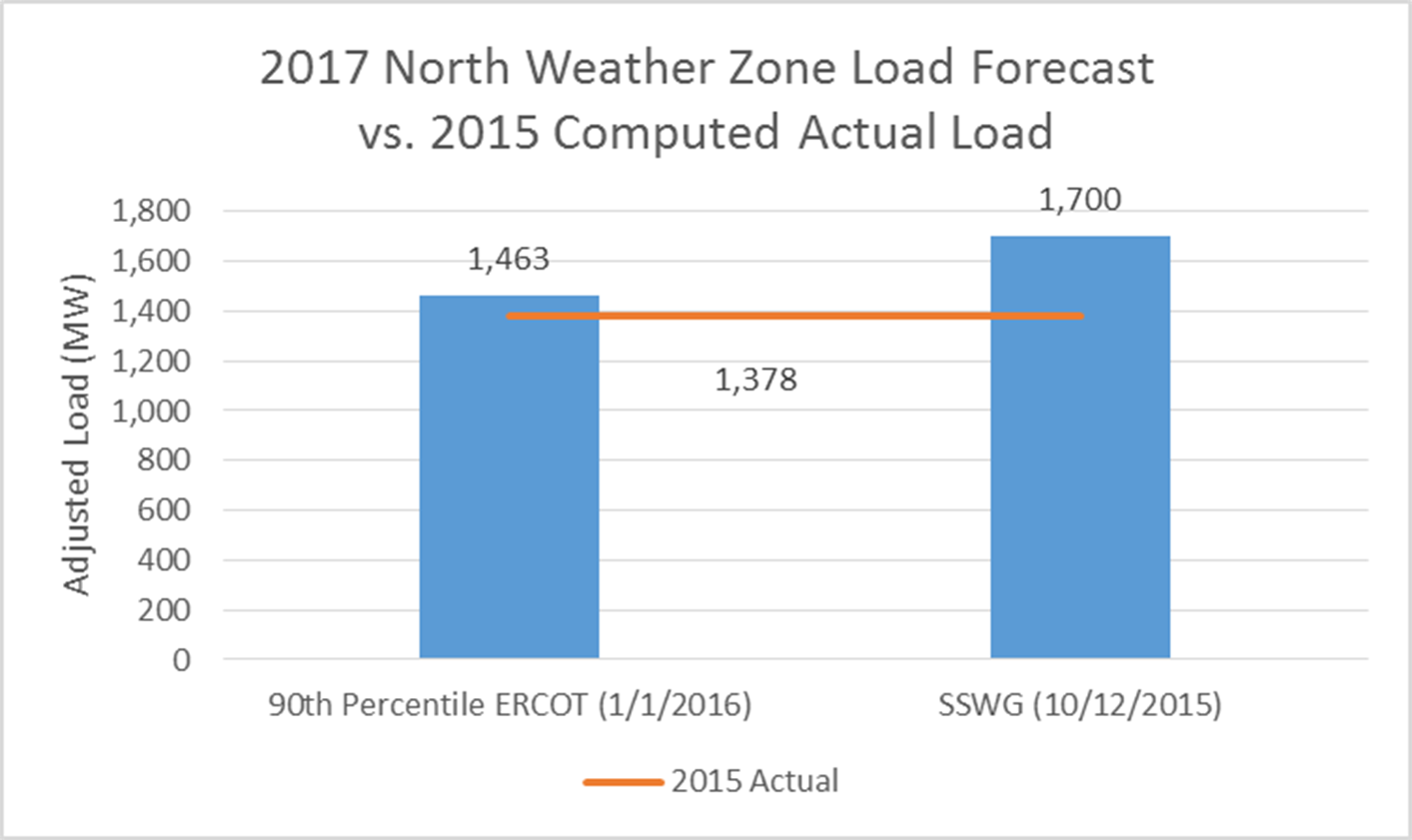 28
Questions
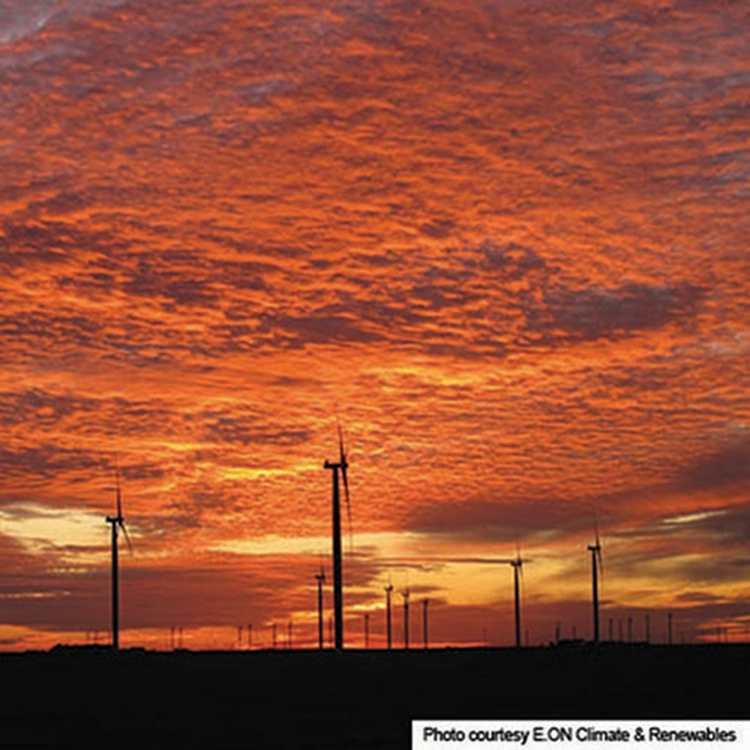 29
Appendix

2015 Weather Data
Coast – High Temperature in August
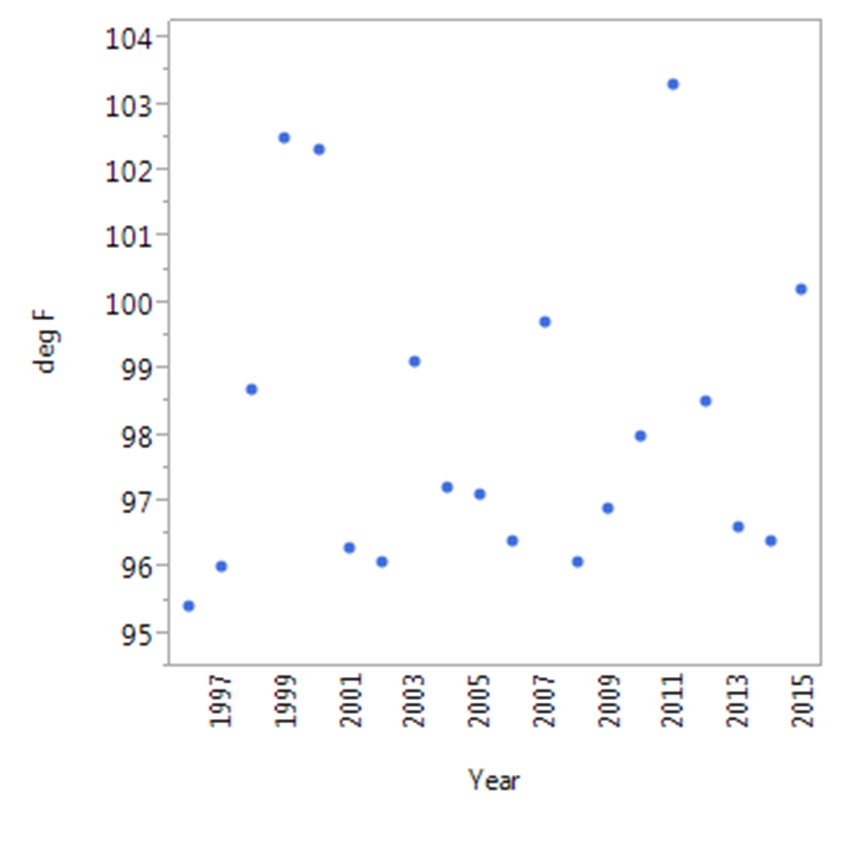 31
Coast – High Temperature in July
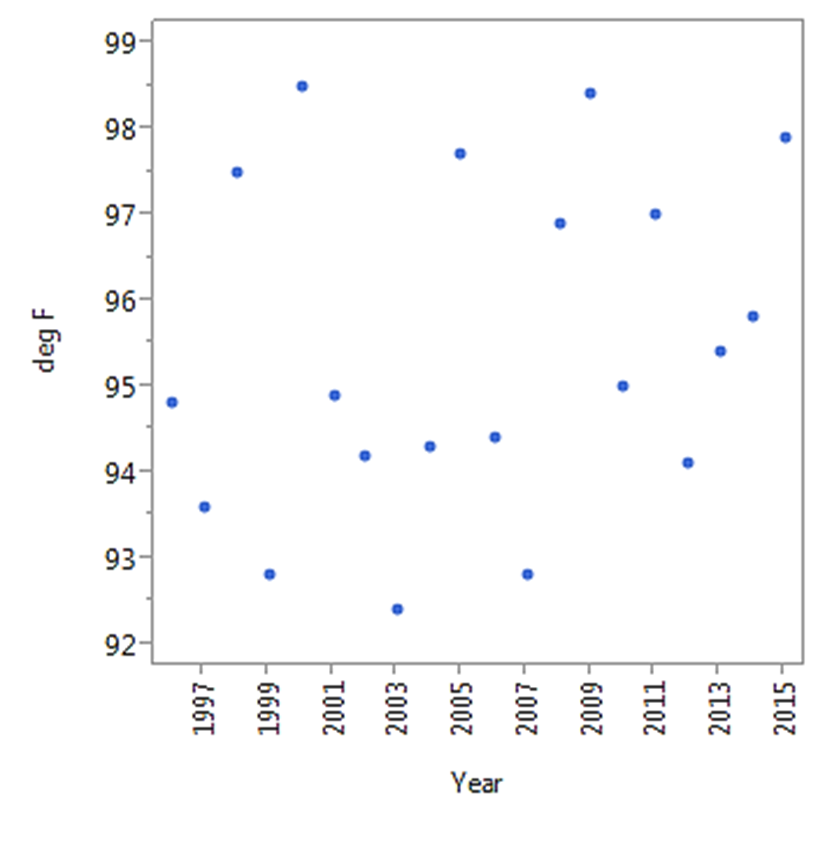 32
Ncent – High Temperature in August
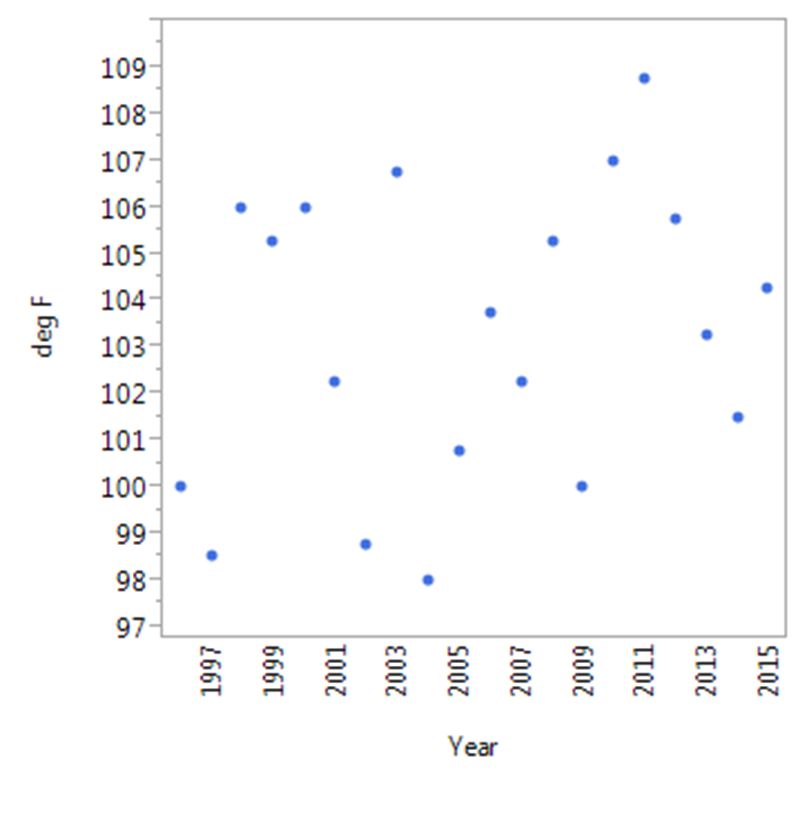 33
Ncent – High Temperature in July
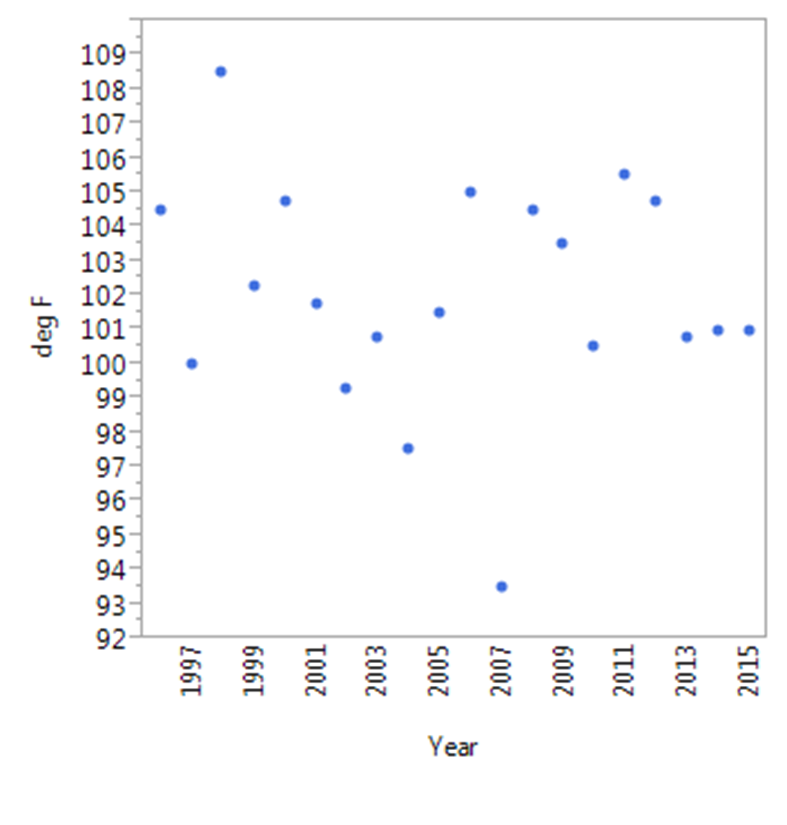 34
Scent – High Temperature in August
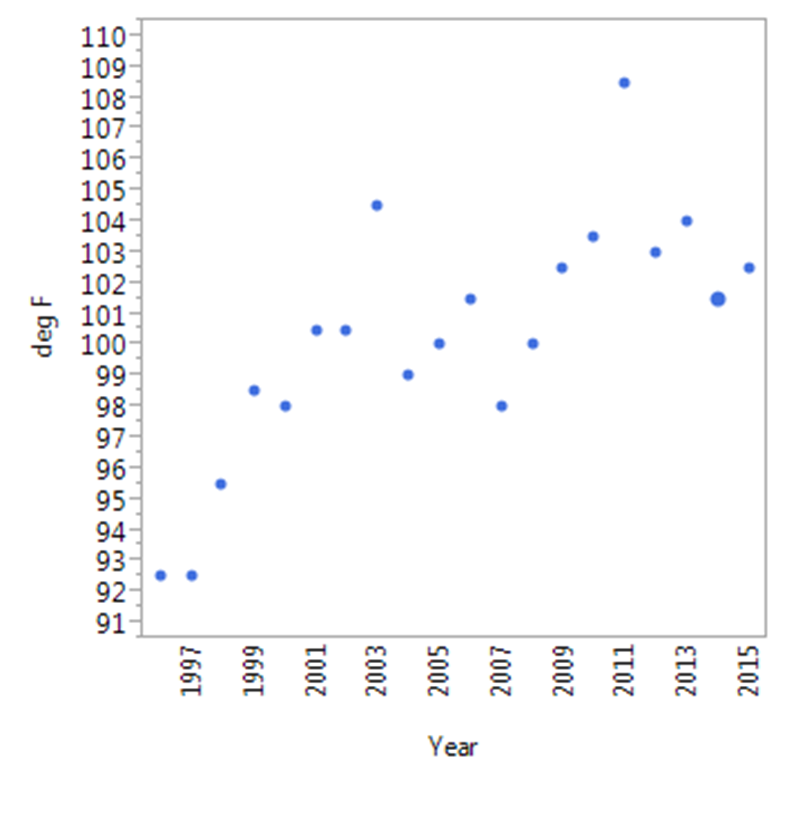 35
Scent – High Temperature in July
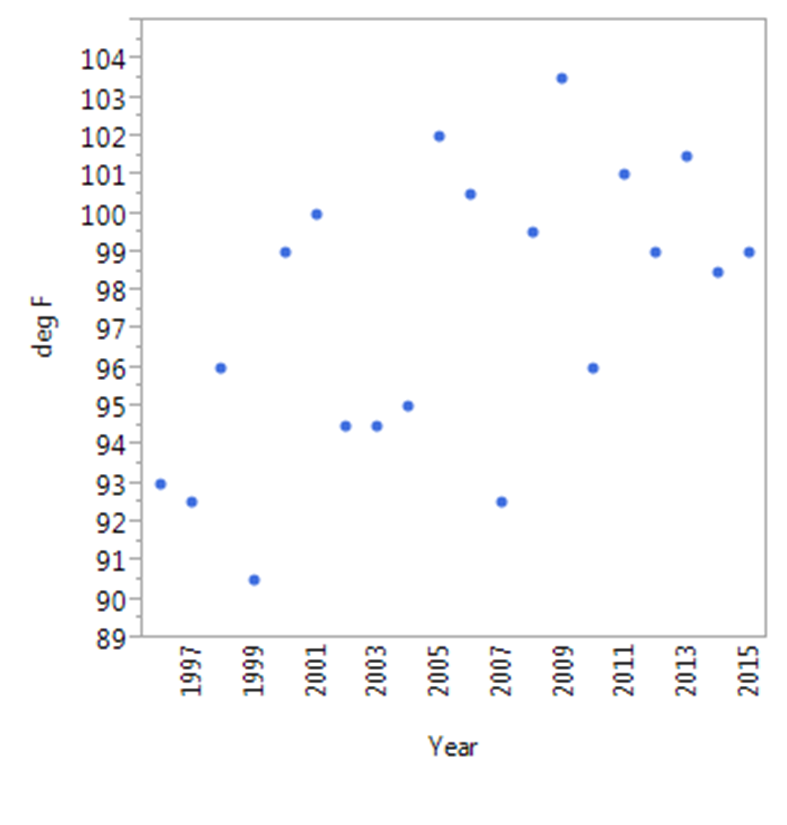 36
South – High Temperature in August
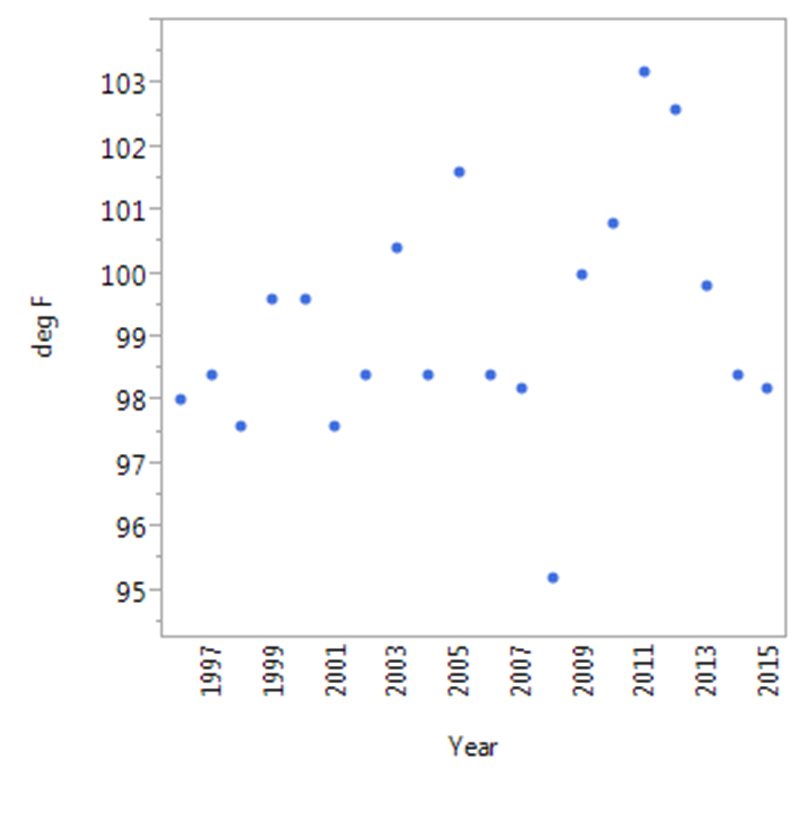 37
South – High Temperature in July
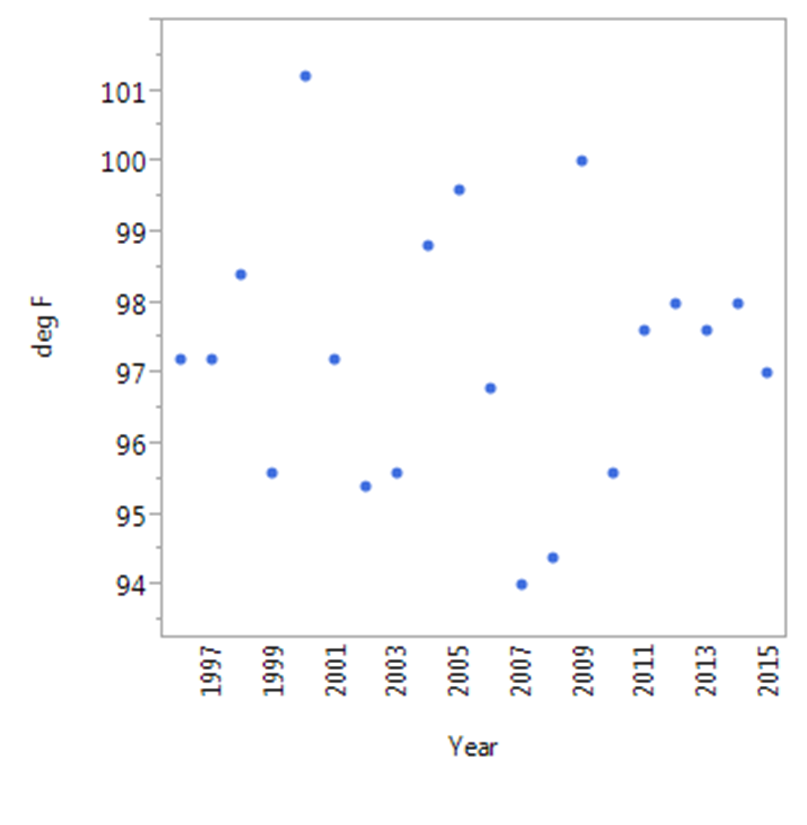 38
Coast – Median Temperature in August
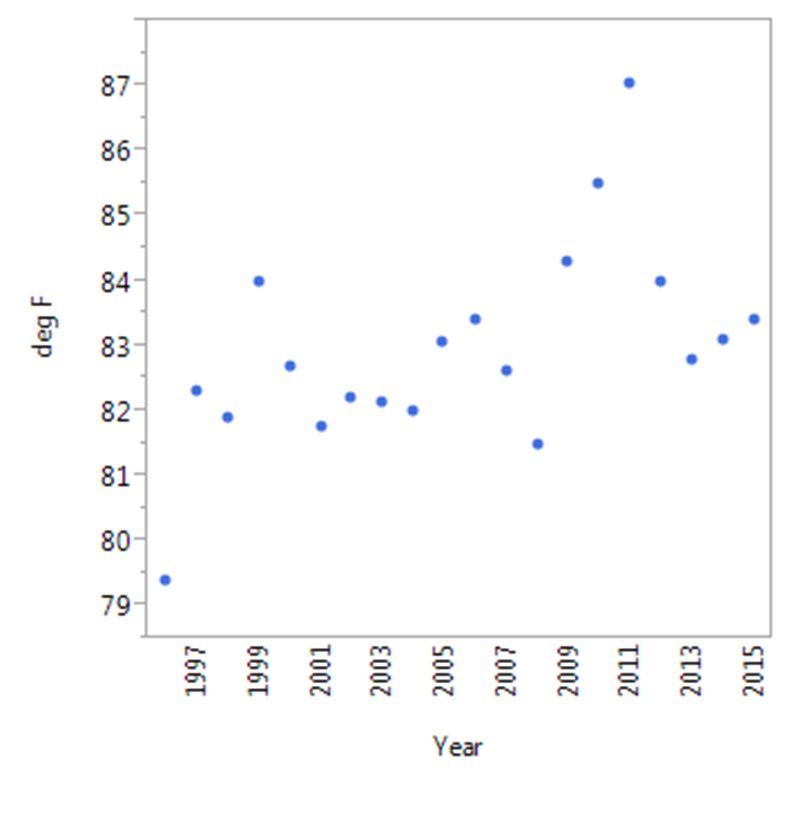 39
Coast – Median Temperature in July
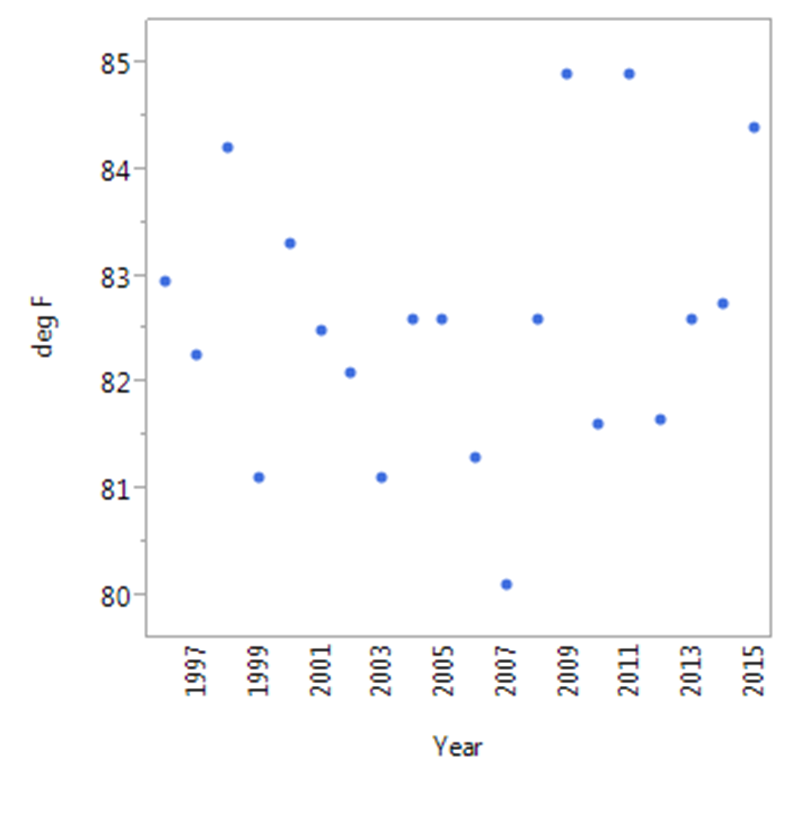 40
Ncent – Median Temperature in August
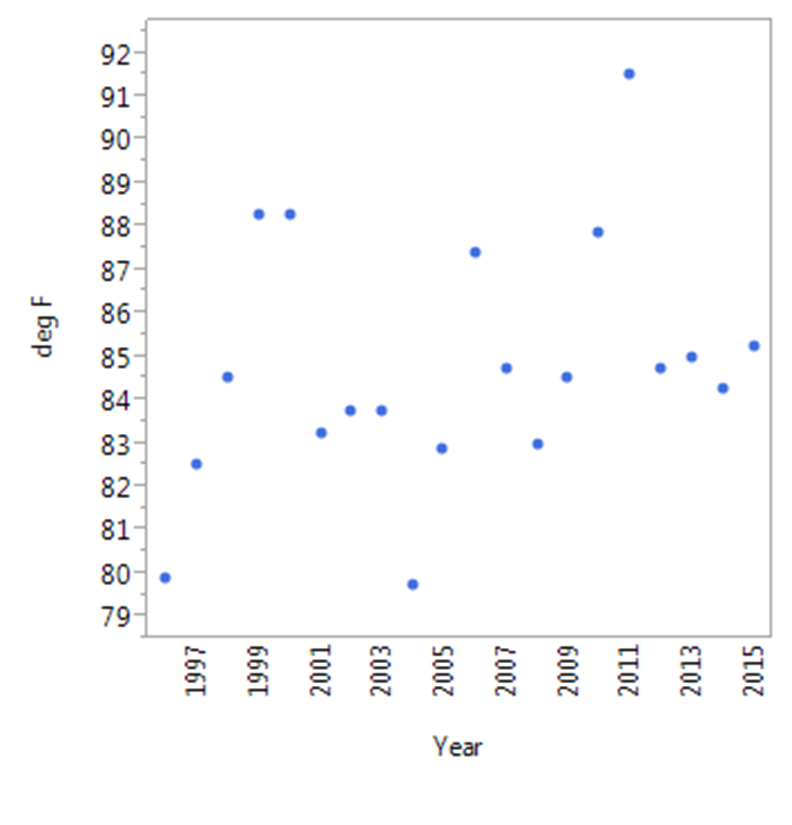 41
Ncent – Median Temperature in July
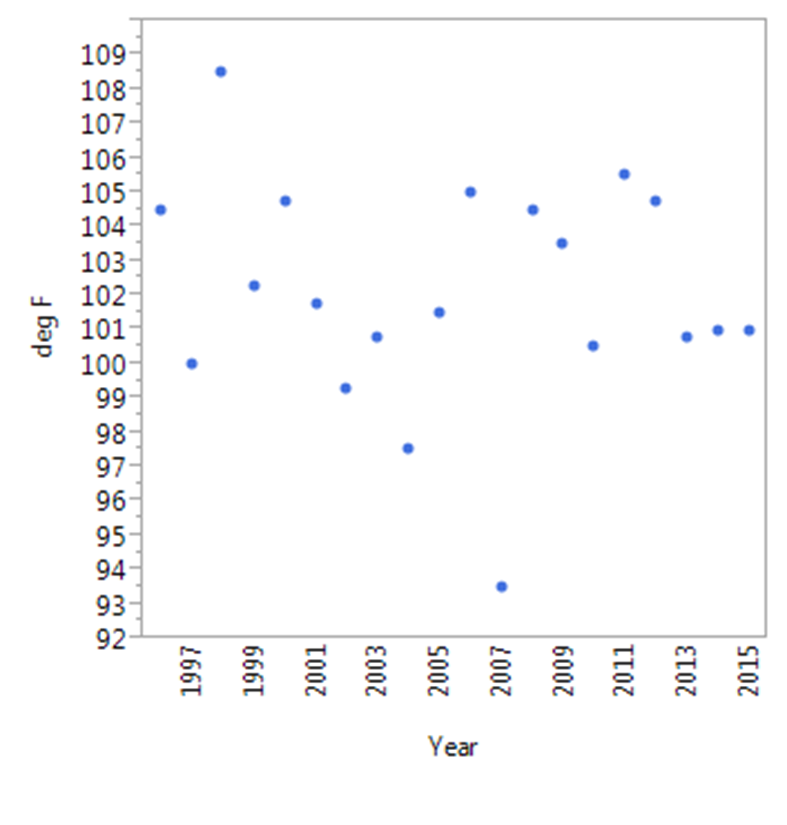 42
Scent – Median Temperature in August
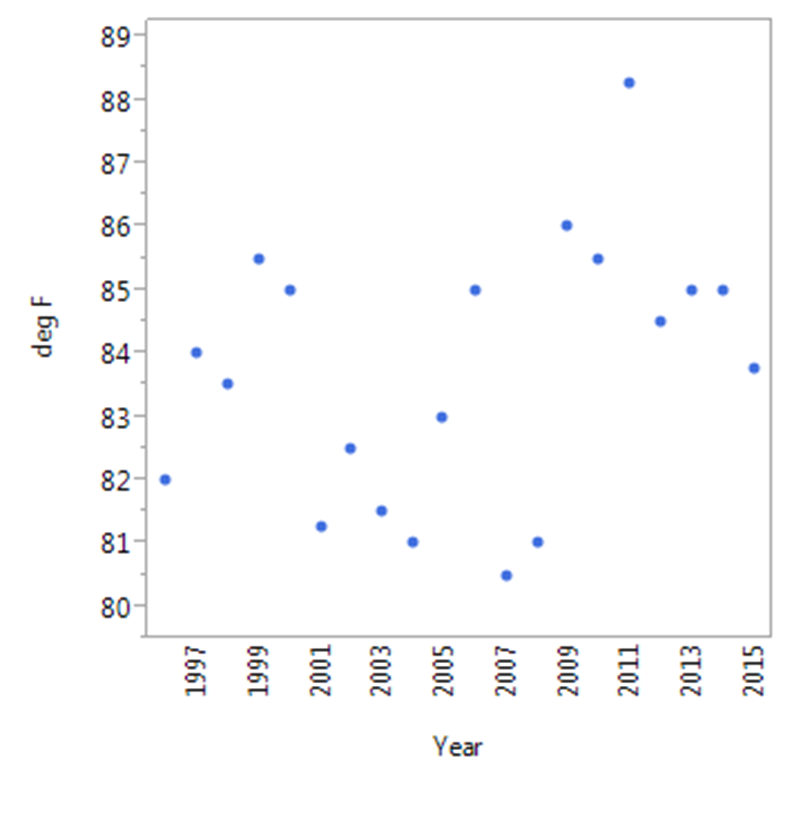 43
Scent – Median Temperature in July
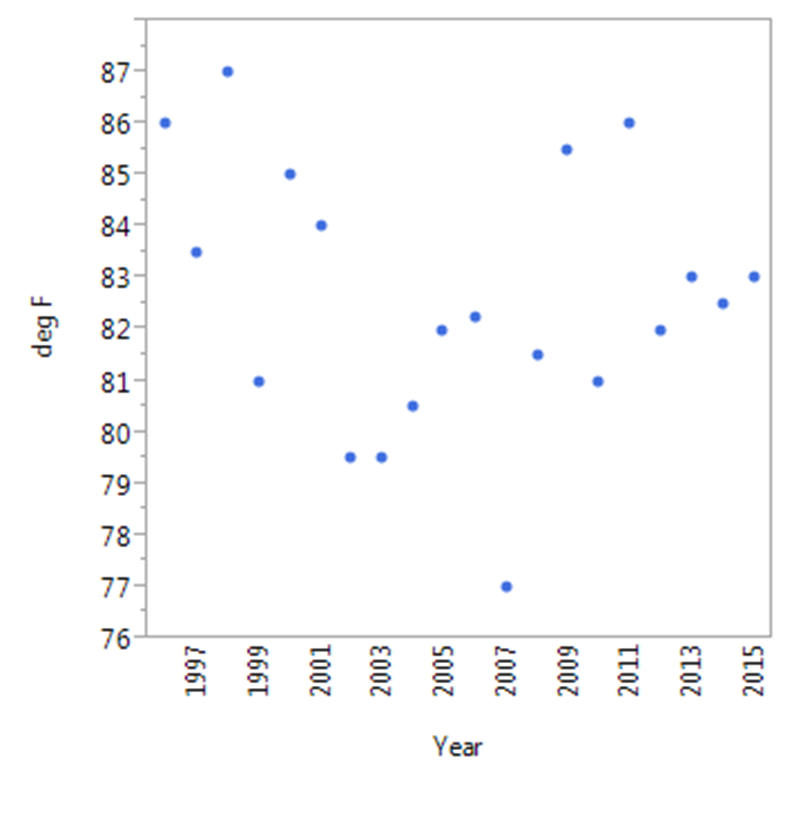 44
South – Median Temperature in August
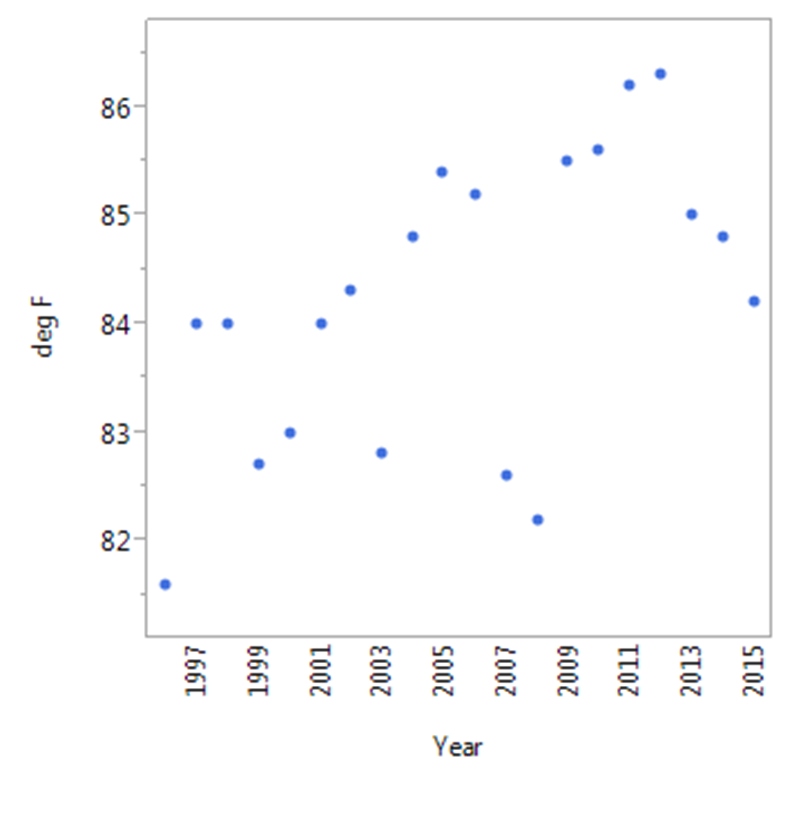 45
South – Median Temperature in August
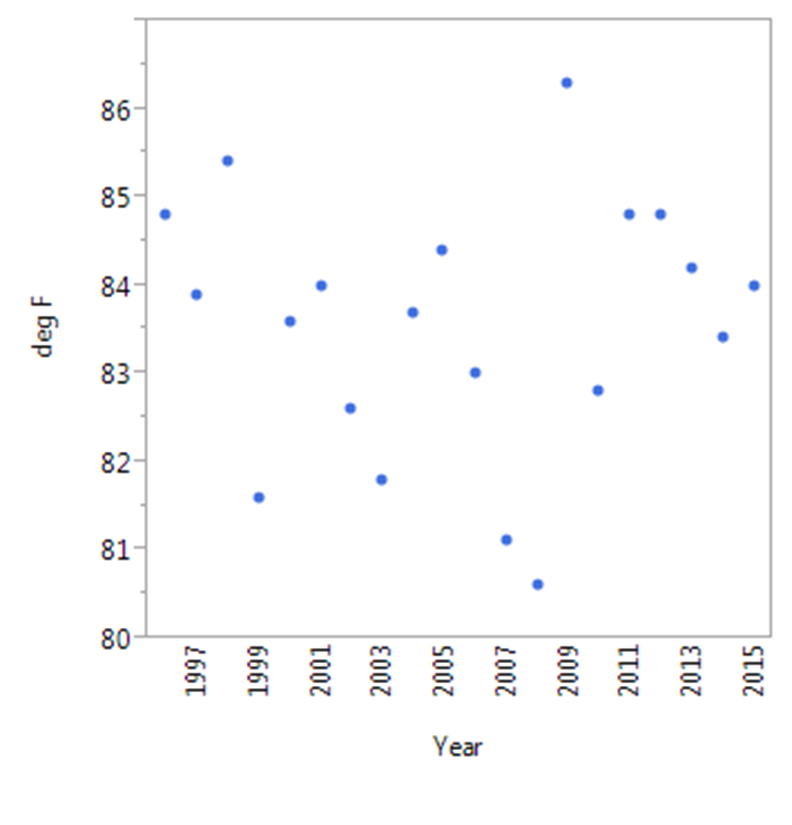 46